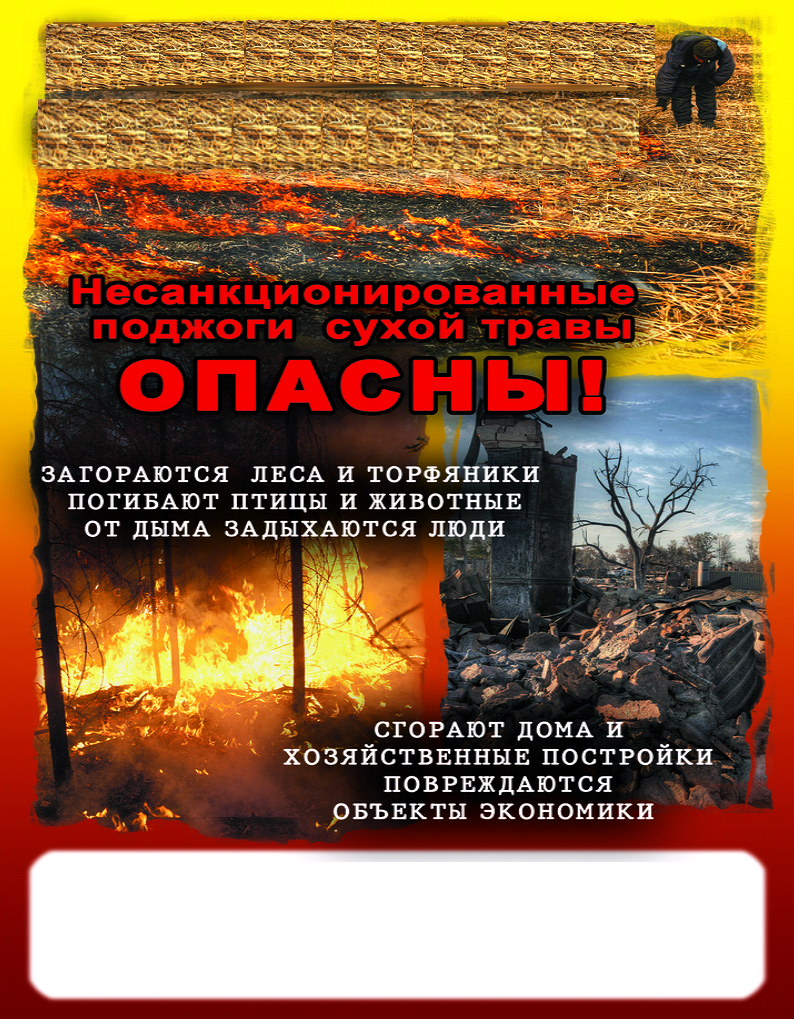 НЕ ЖГИ СУХУЮ ТРАВУ!
Нарушение порядка действий по предотвращению выжигания сухой растительности по ч.1 ст. 4.5. Областного закона от 25.10.2025 №273-ЗС «Об административных правонарушениях» влечет наложение административного штрафа на граждан в размере от 2500 до 4500 рублей; на должностных лиц – от 25000 до 45000 рублей; на юридических лиц – от 60000 до 100000 рублей